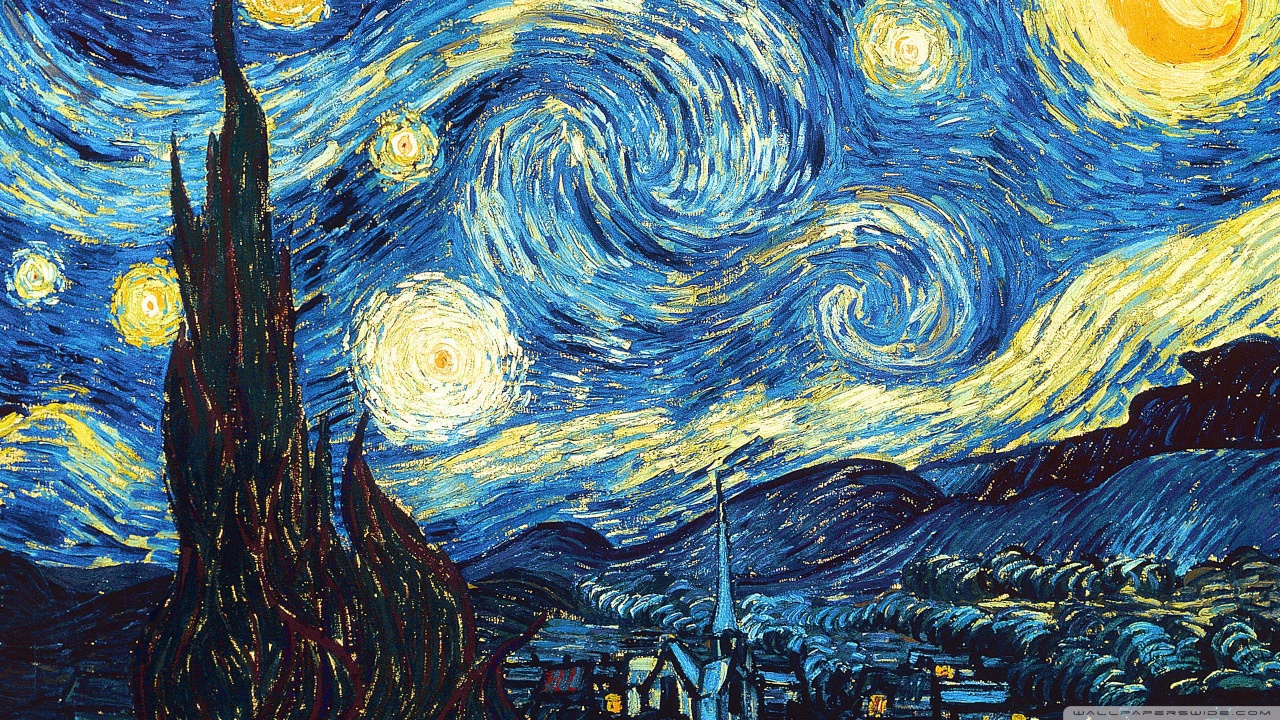 Intensity Interferometry
Arizona State University
With 10” backyard telescopes
Tom Mozdzen, Rick Scott, Phil Mauskopf
October 30, 2024
Background
Work at ASU on intensity interferometry started in 2012
Technology did not exist at the time
Developed CASPER ROACH-based time tagger
Started testing single photon counting detectors on telescopes
Tried Kitt Peak 90 inch – measured counts
Paper by G. Pilyavsky, 2017
Goal: Low cost, scalable interferometer with small telescopes

Status: Measured correlations with 10 inch telescopes from Sirius
SNR = 7 in 13.5 hours
Smallest aperture correlation measurement to date
2
Equipment for an Intensity Interferometer
10 m Baseline
Backyard Telescopes
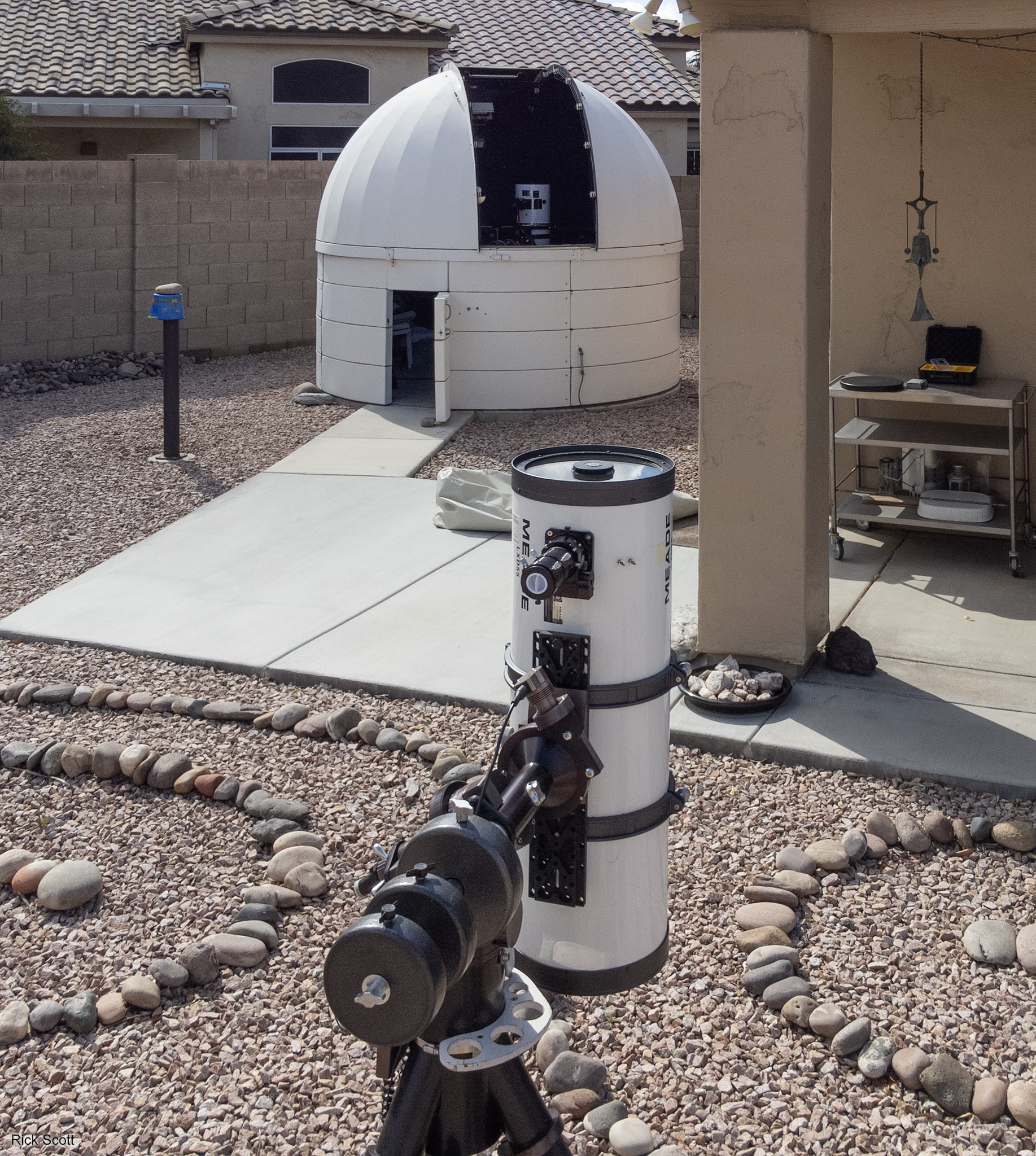 3.3 m Baseline
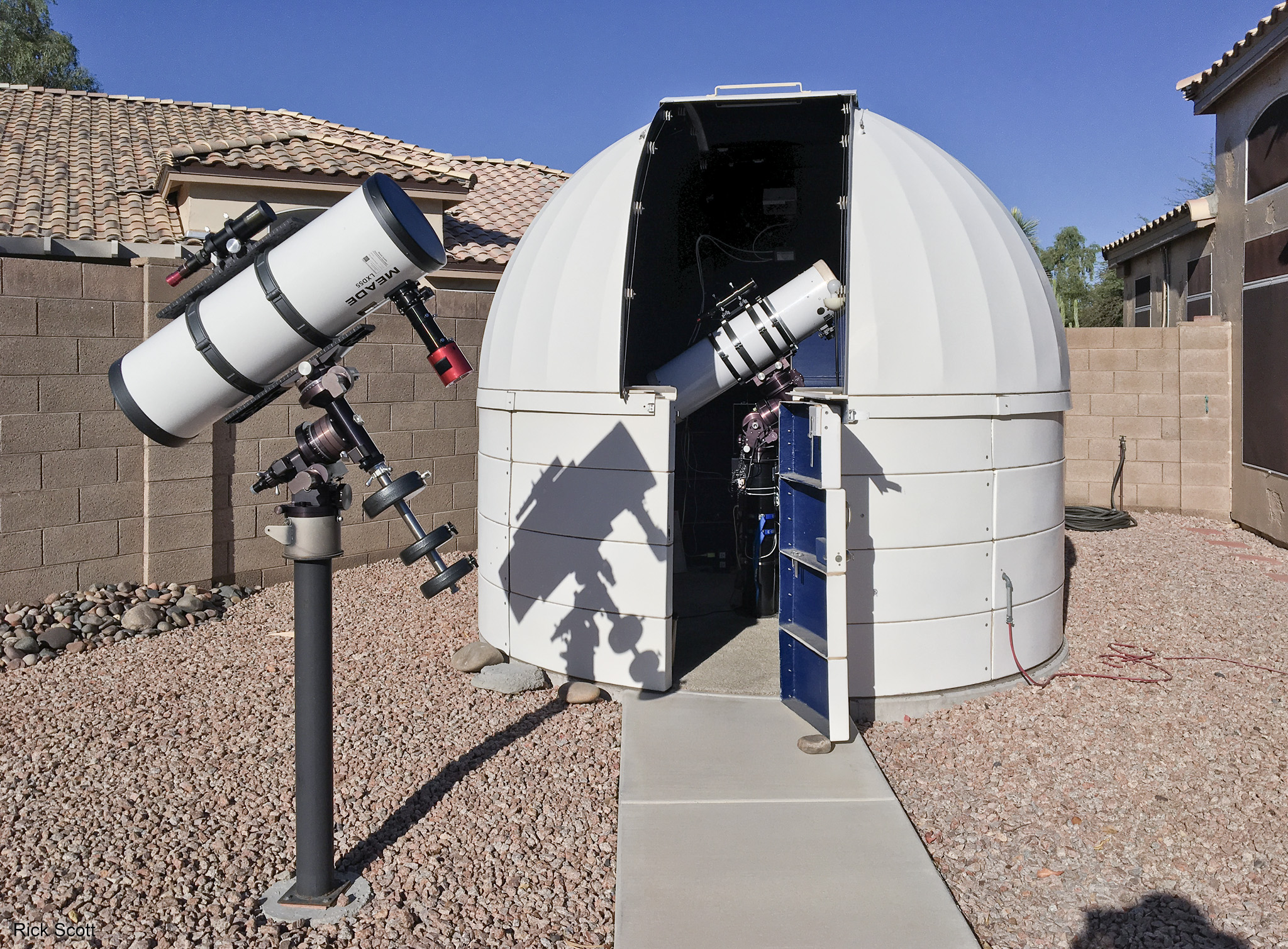 3
[Speaker Notes: Telescopes in our backyard set up
Telescopes
10” f/4.6 home- made Lurie-Houghton telescope
10” F/4 Meade Schmidt-Newtonian (SN10)
The SN10 replaced a 10” f/6.3 Meade Schmidt-Cassegrain (with focal reducer)
The Lurie-Houghton is in a 10’ rotating dome and is the reference scope
The Schmidt-Newtonian is mounted on external piers depending on the baseline in use
There are pier locations for 3.3 m, 10 m, and 24m baselines
The telescopes need to be guided over the course of the night to keep the star under study on the fiber optic cable to maintain a high count rate.]
Equipment for an Intensity Interferometer
Telescope Guiding Improvement
Piggyback mounted guide scope and camera
Long-term drift due to differential flexure
Needed to reset centering every 20 to 30 minutes
Orange on the plot is 1 hour of operation
On-axis guider built into the JaZeye
No long-term drift
Can operate for hours with no recentering
Blue on the plot is 3 hours of operation
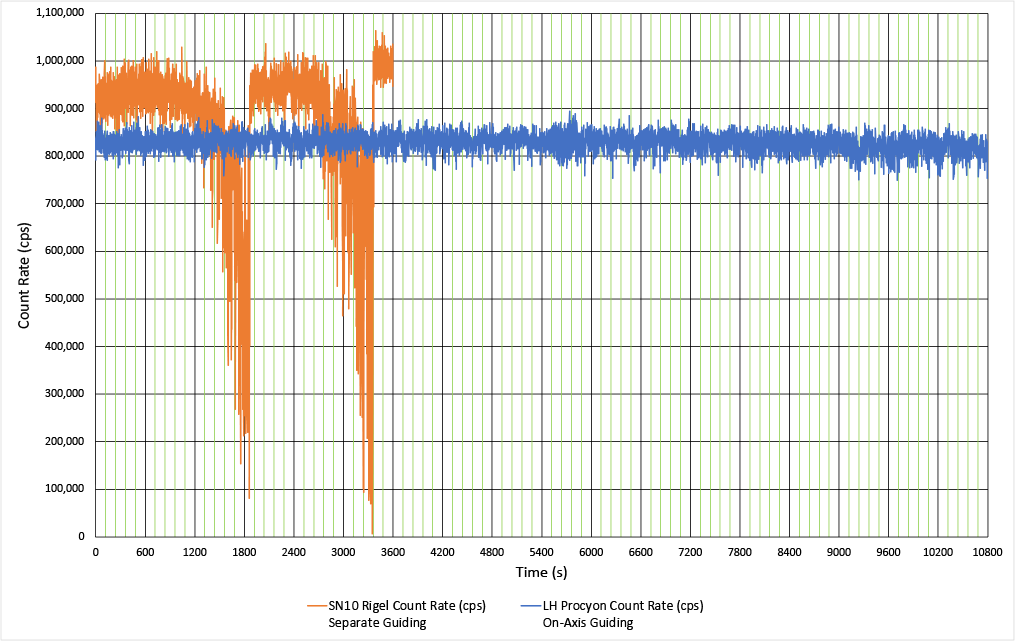 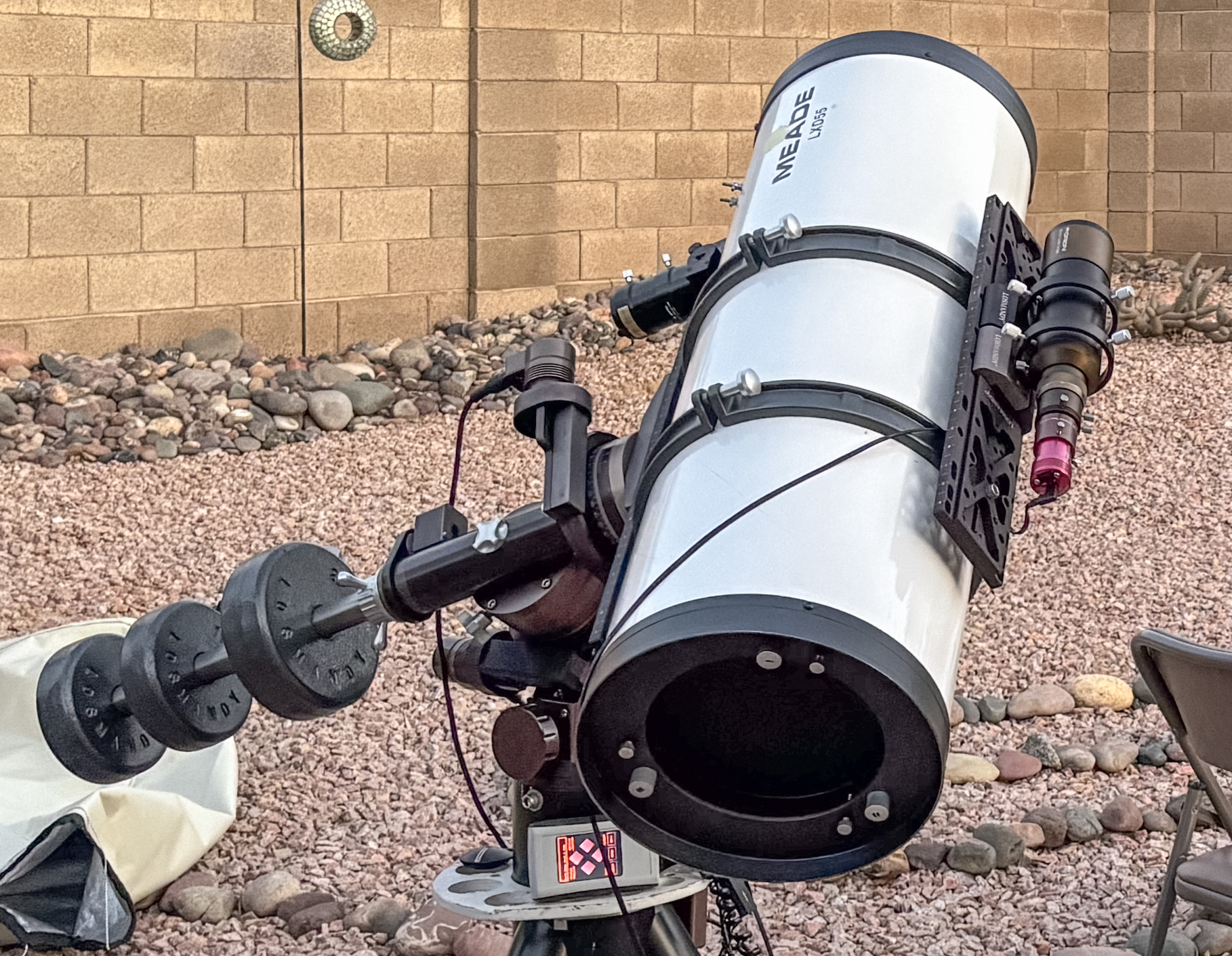 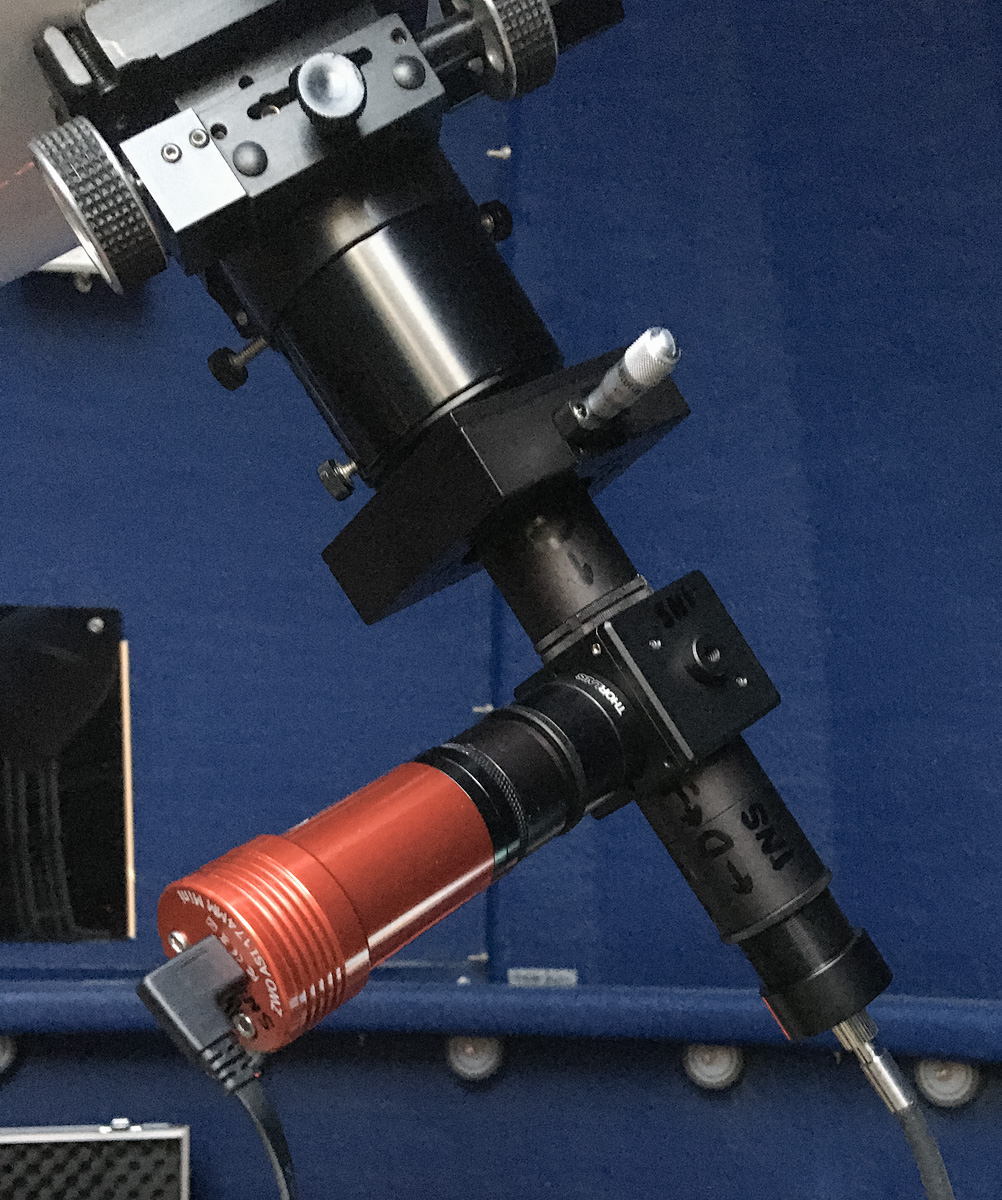 4
Equipment for an Intensity Interferometer
JaZeye Optical System
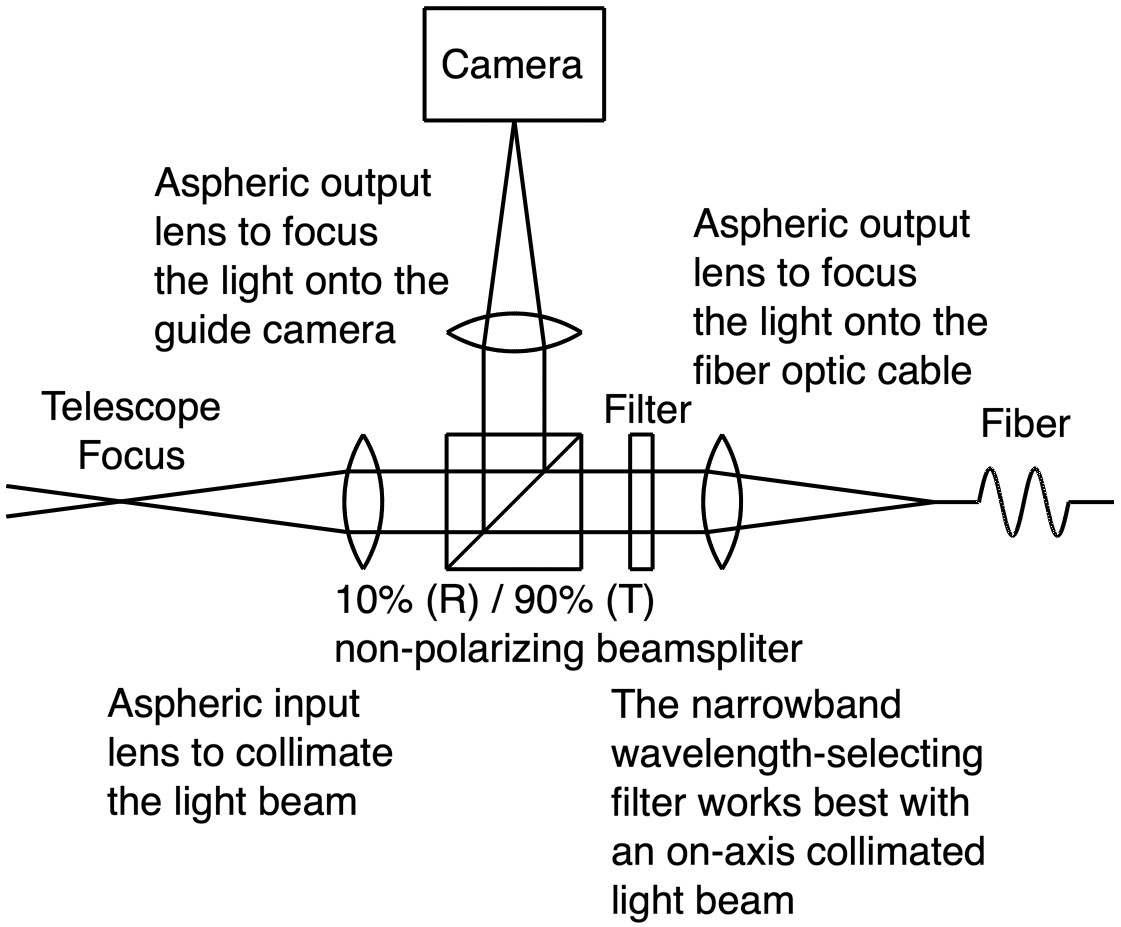 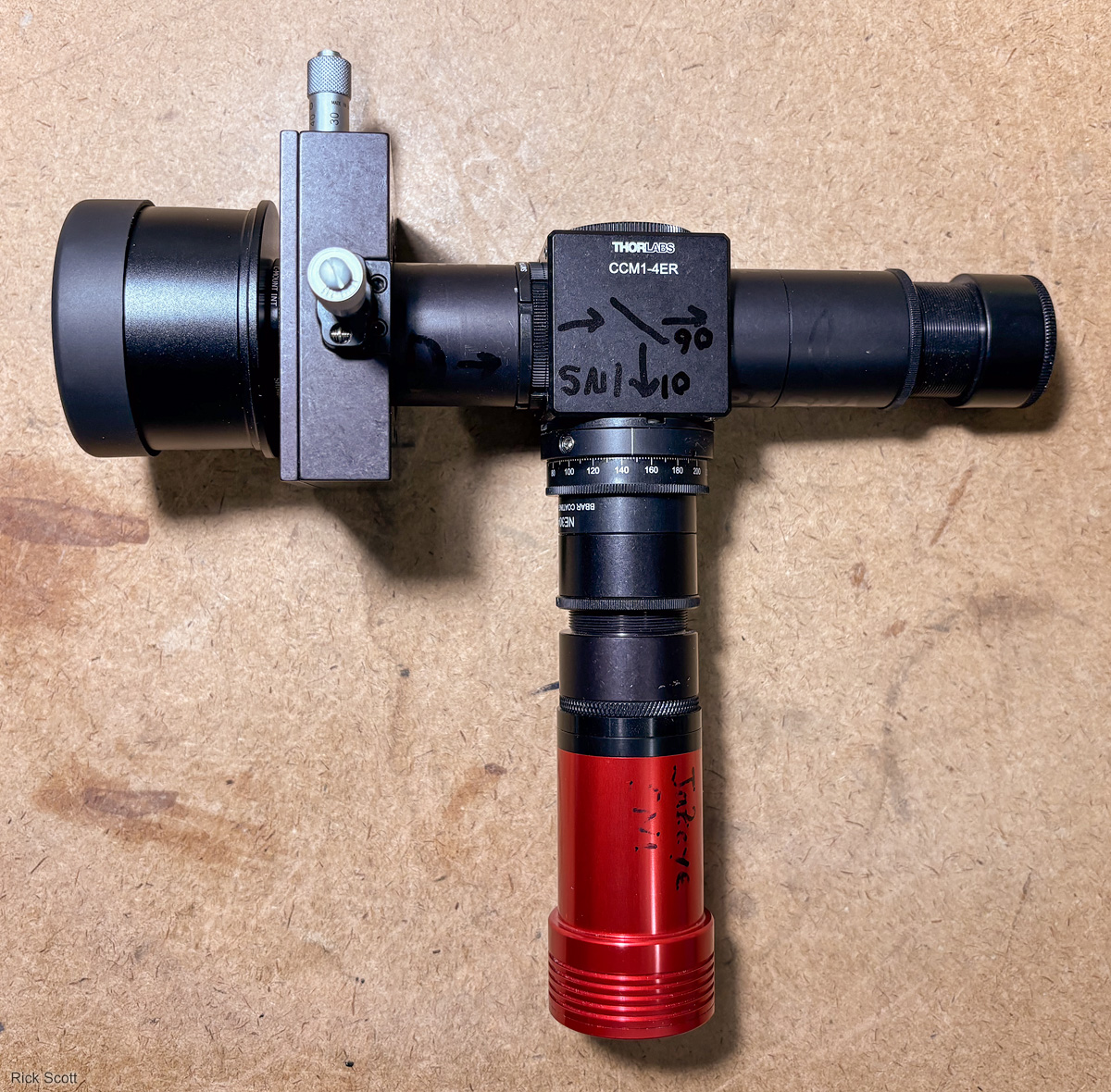 5
Equipment for an Intensity Interferometer
JaZeye Narrowband Filter
We measured the narrowband filters we're currently using on stars with an Agilent Cary 5000 spectrophotometer
The filters have the following characteristics:
Center wavelength = 589.25 nm
Bandwidth = 1.2 nm
Overlapping bandwidth = 1.1 nm
tcoh = 0.78 ps
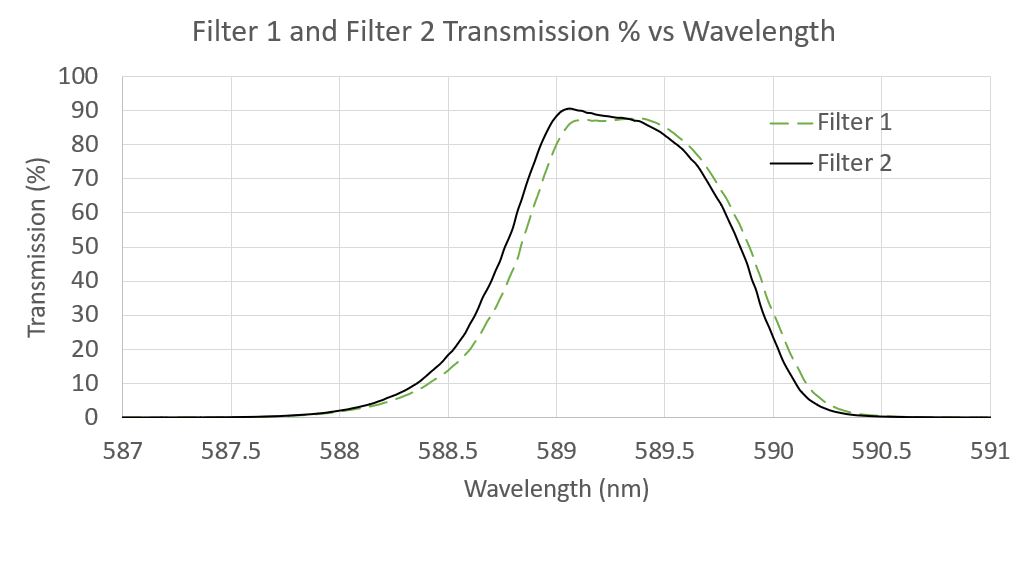 6
Equipment for an Intensity Interferometer
Single Photon Detectors: SPADs
Input is fed by a fiber optic cable to reduce loading on the JaZeye
Our old SPADs had a timing jitter of 350 ps vs 32 ps for our new SPADs
Old SPAD
New SPAD
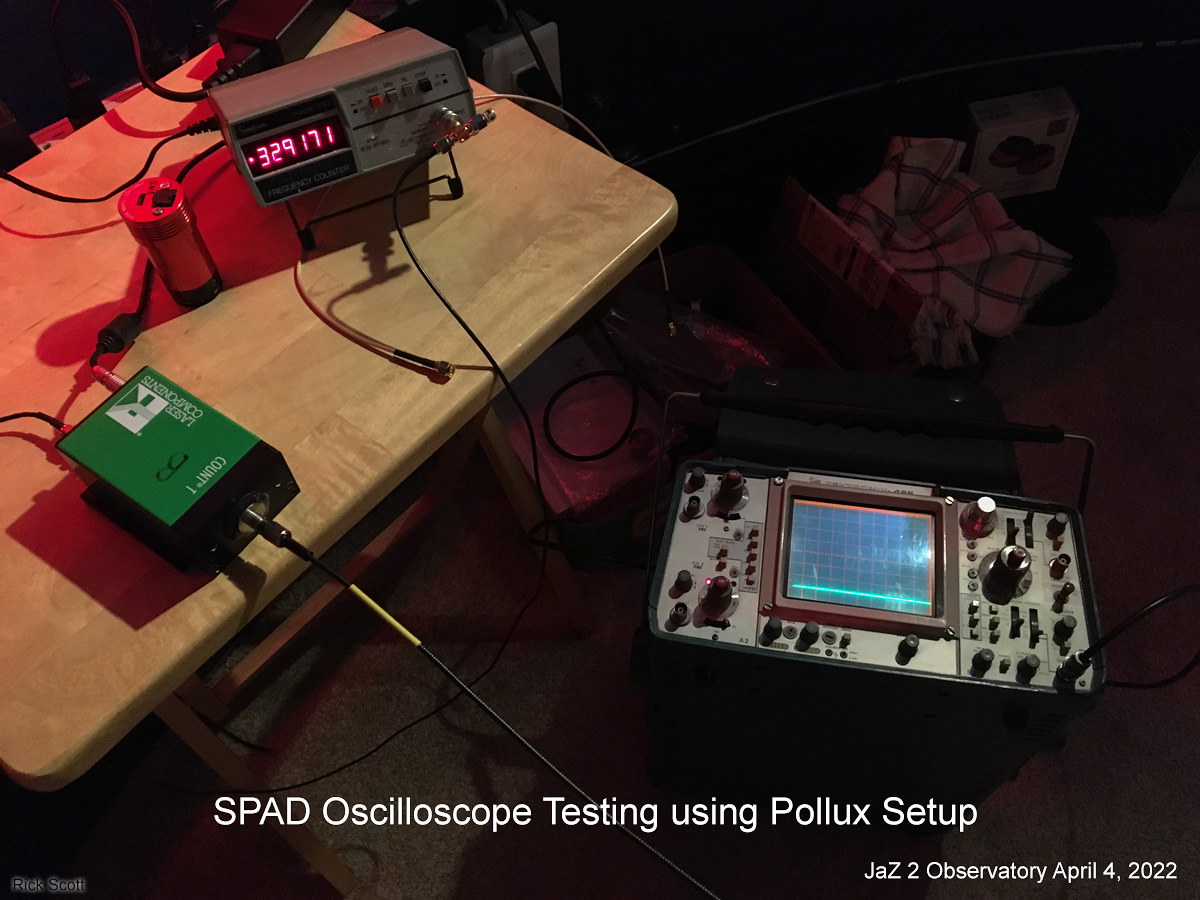 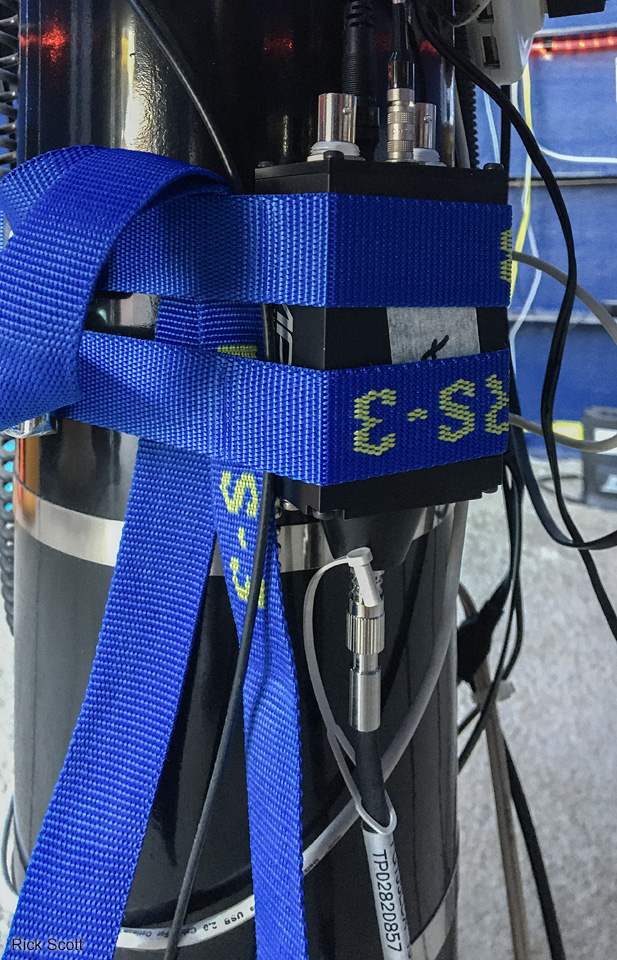 7
Equipment for an Intensity Interferometer
Bench Set Up
Initial testing was performed on an optical bench in the lab
The bench setup simulates a star from two telescopes
A beamsplitter is used to make a star for each JaZeye/detector system
No motion to track
No seeing effects
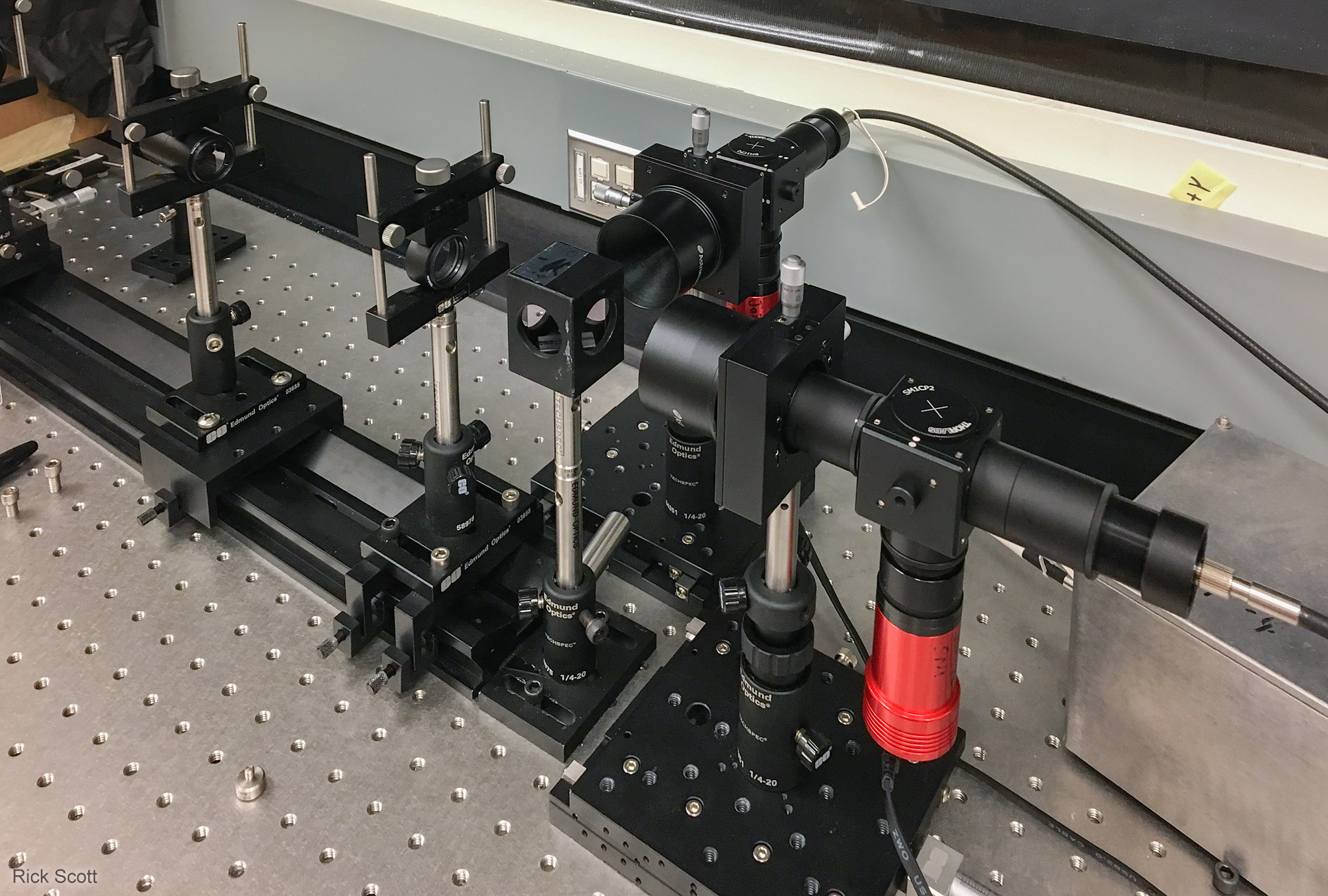 8
Equipment for an Intensity Interferometer
Bench Set Up Block Diagram
Components to the right of the beamsplitter is the same as on the telescopes
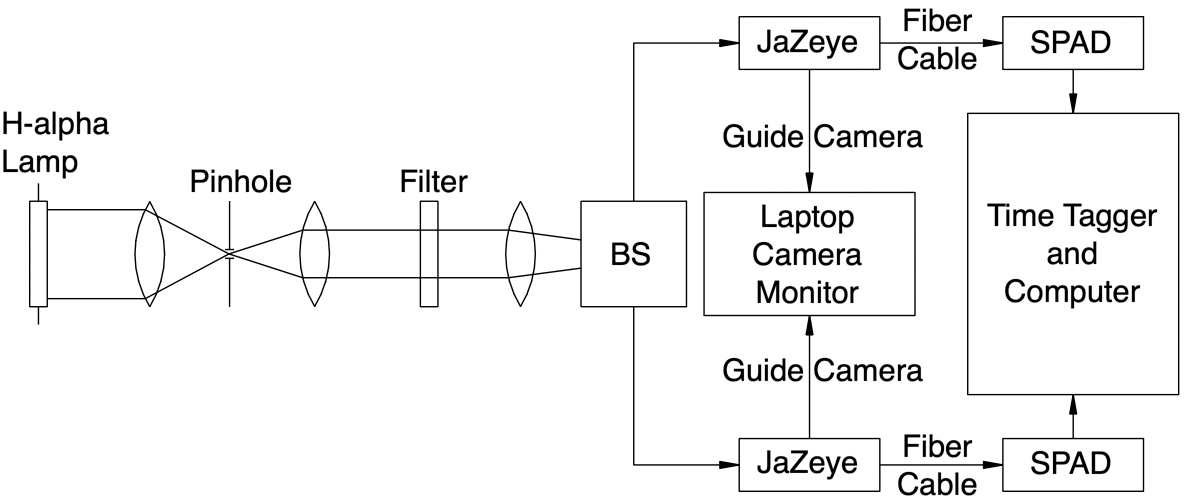 9
System Efficiency
10
Typical Data – counts and timestamps
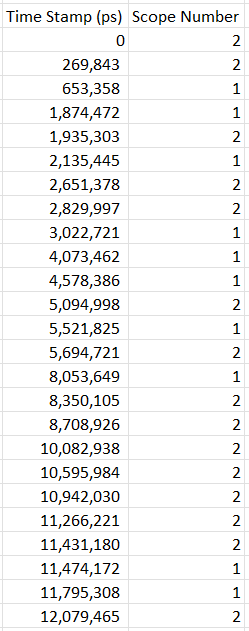 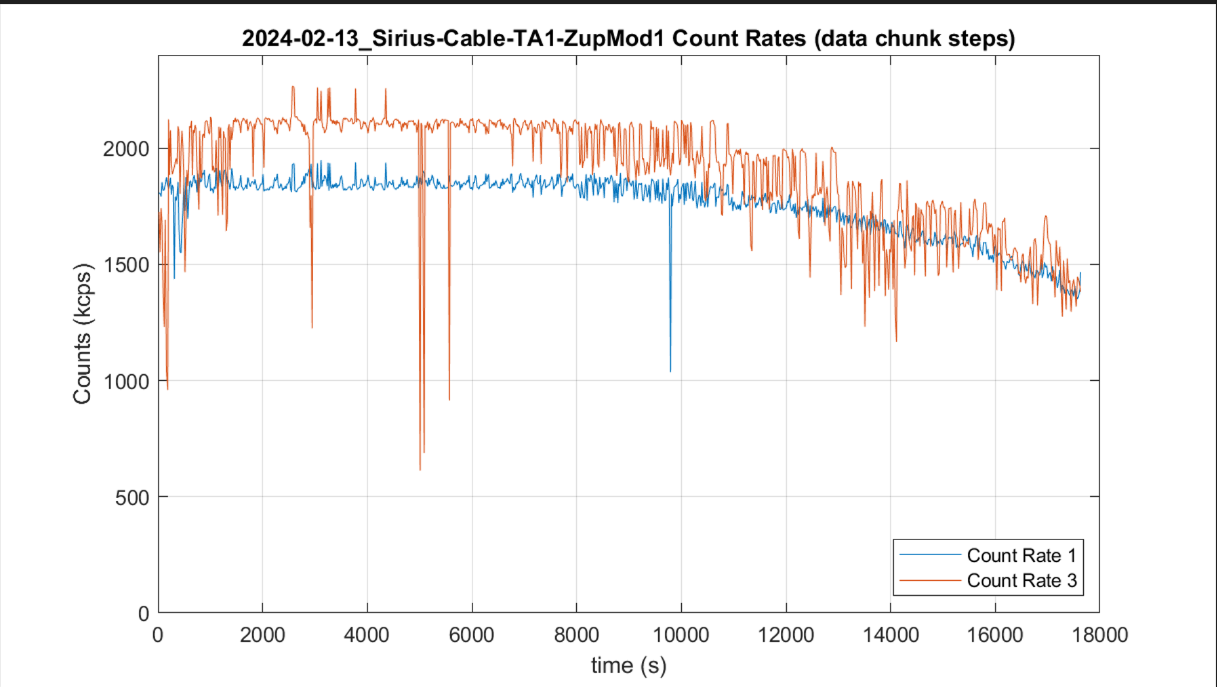 ~20% of Photons detected
Sirius count rates are about 2 million photons per second
3 hrs of data ~ 40 billion stamps
4 bytes per event -> 160 GB
Count Rate 1
Count Rate 2
5 hrs
11
Shift the correlation away from t = 0
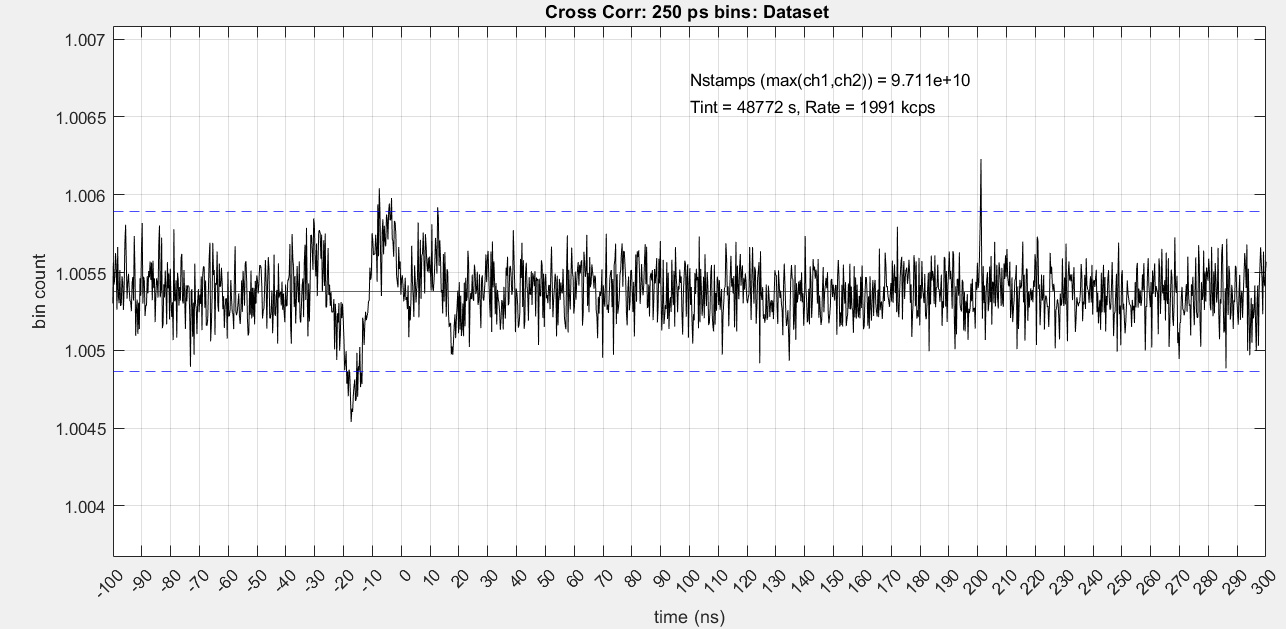 12
Our Favorite Equations
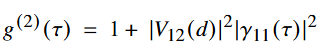 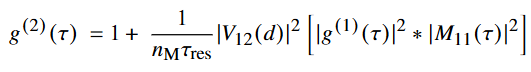 Integrate
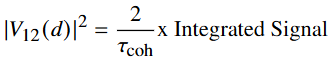 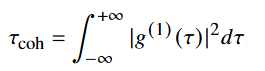 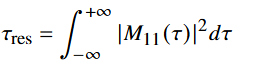 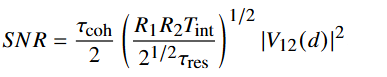 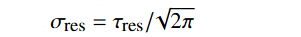 13
Coherence Signal
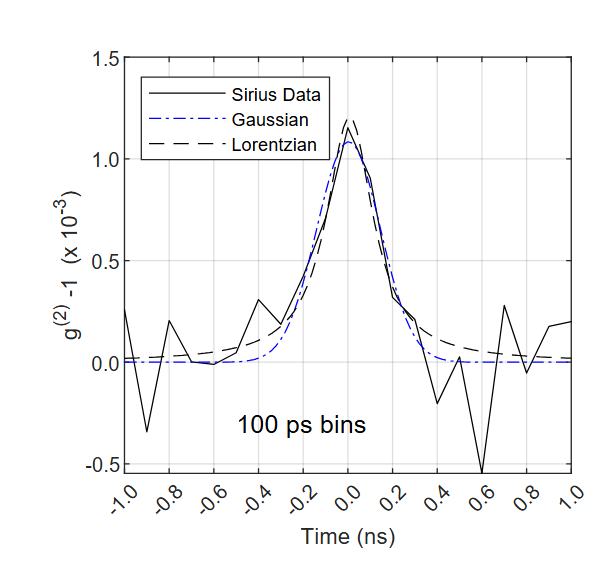 14
Gaussian Fitting Results
With:
 Tcoh = 0.78 ps from the filter shape
 SNR ~ 7.0
    Expected |V12(3.3 m)|2 = 0.94 +/-0.01
15
Bonus Equations
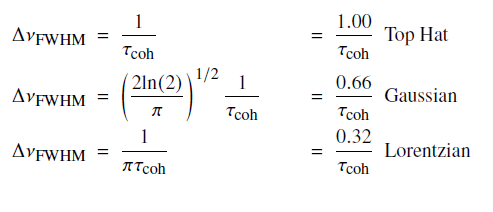 16
IV. Future Plans
Collection time reduction
More baselines simultaneously
Multiple Telescopes
Spectrometers – use multiple wavelengths to reduce collection time
Use both polarizations
Slightly larger telescope
12" to 14" would still be low cost
Lower system jitter – 6x
2.4x less collection time

Measure exotic objects
Quasars
Accretion discs around black holes
17
Questions?
18
Backup Material
19
Data Collection Sessions
20
Binning Statistics
21
Gaussian Fitting Results
a |V12(3.3m)|2 = 0.94 +/- 0.01 for Sirius and 1.00 for Ha
b Time Tagger sjitter = 42 ps, Gaussian Fit
c Time Tagger sjitter = 8 ps, Gaussian Fit
d  Time Tagger sjitter = 8 ps, Lorentzian Fit
22
Optical Path Delay vs Hour Angle
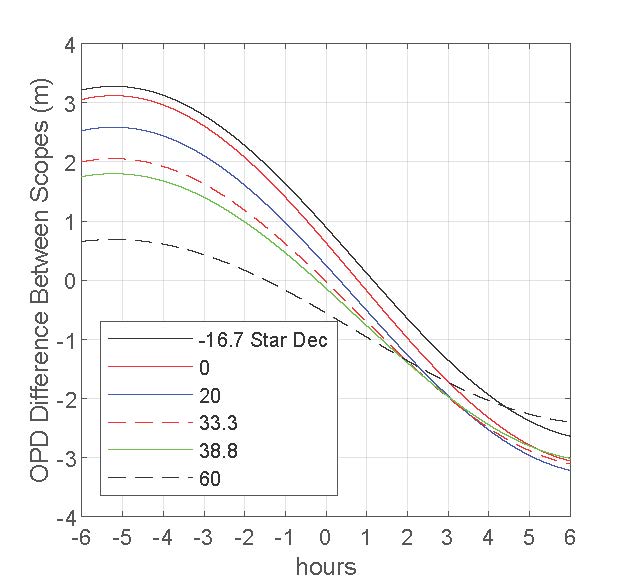 23
Sirius Baseline Variations vs Hour Angle
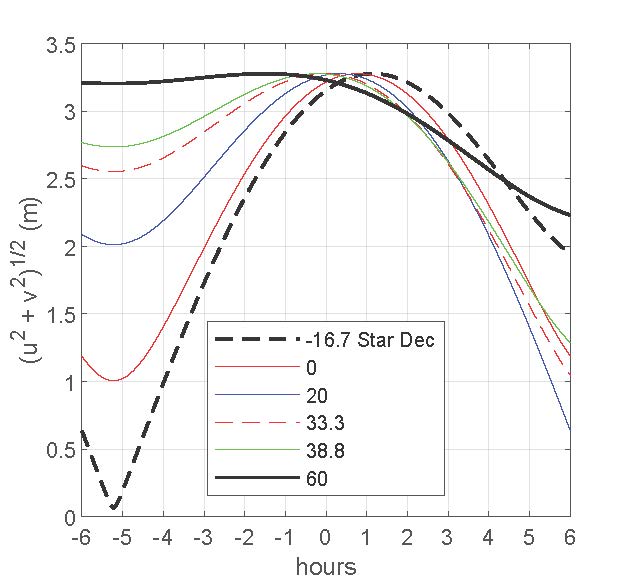 24
Signal Build up
After 1 hr
After first night (4 ¼  h)
After two days (9 h)
After three days (13 ½  h)
25
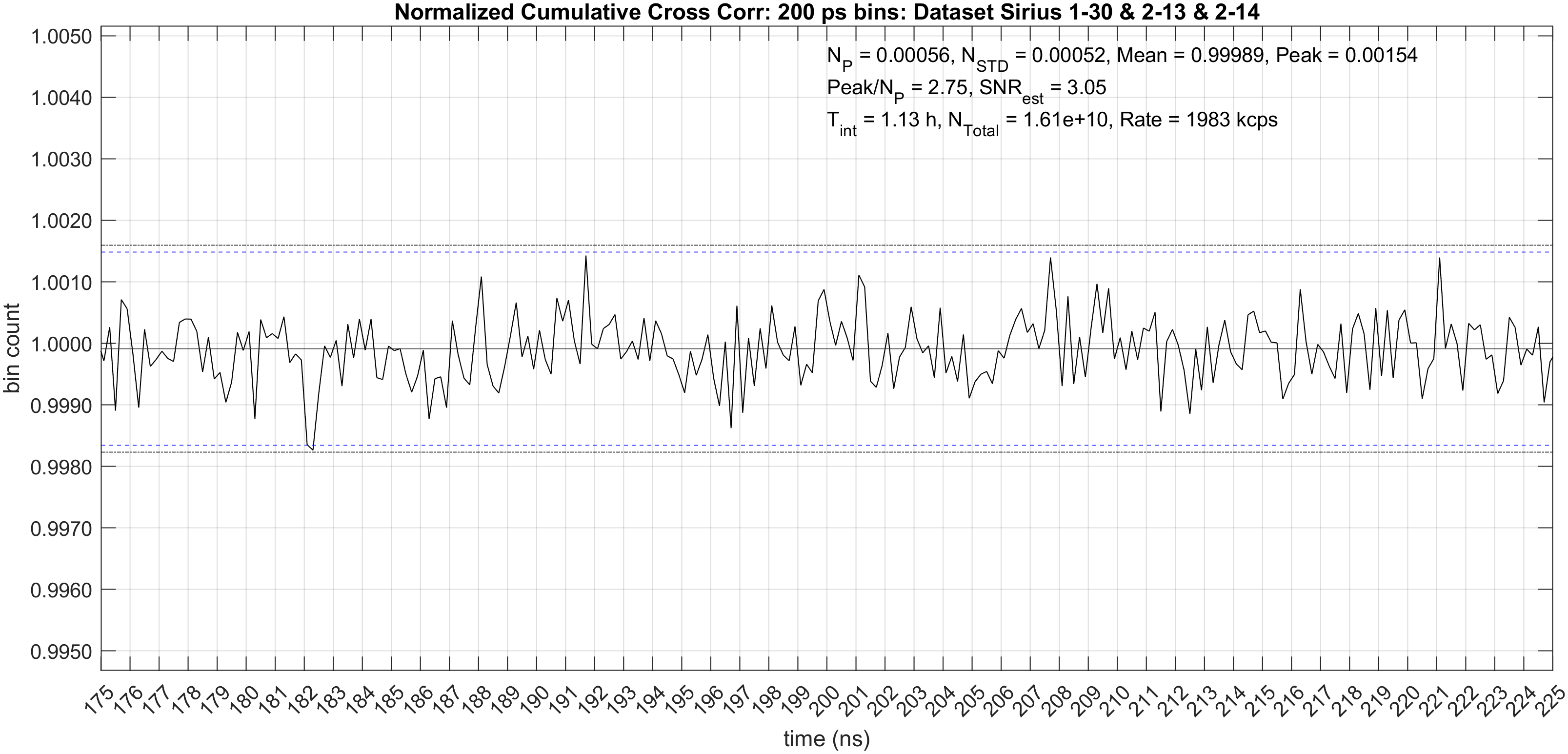 Sirius
Cumulative Results – hour by hour
26
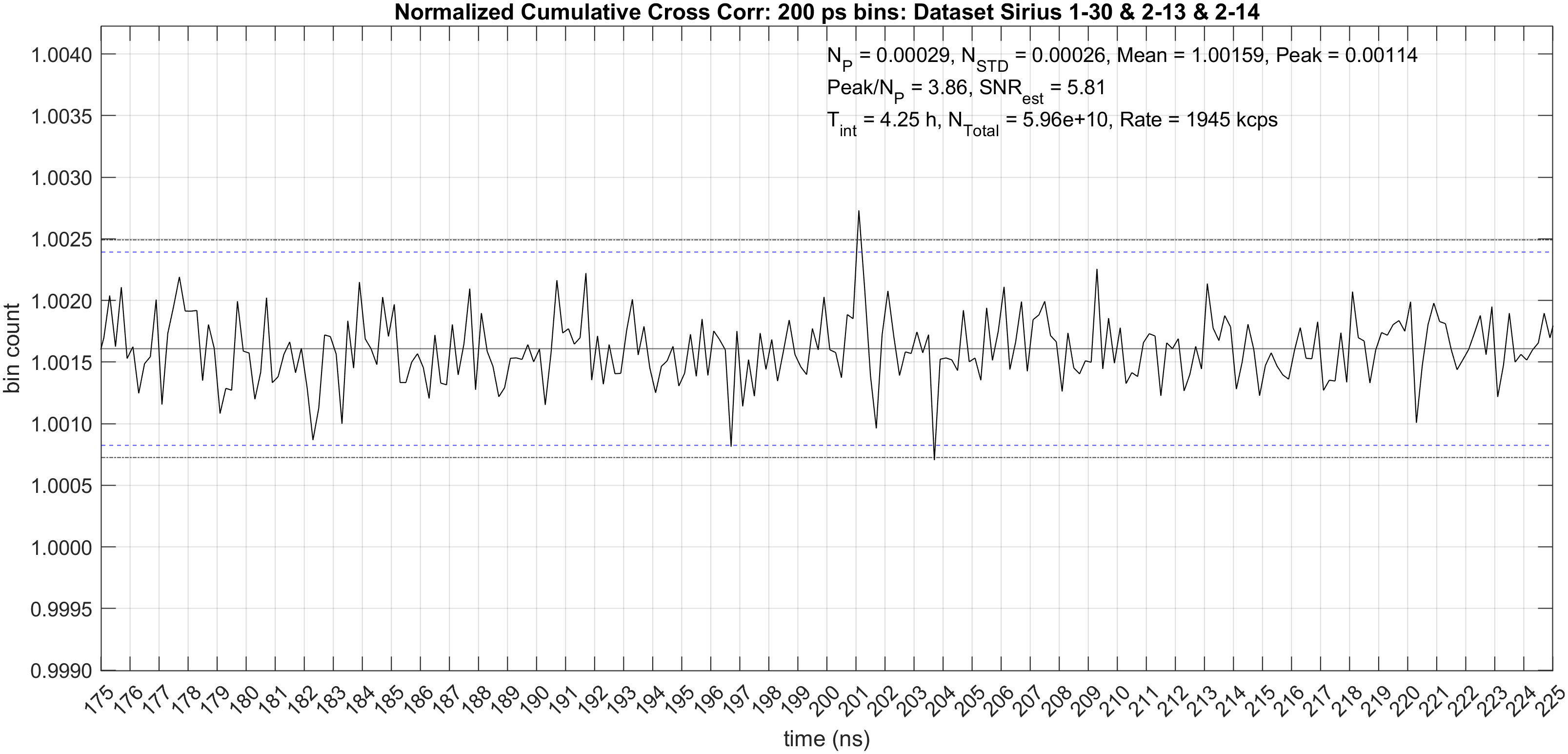 27
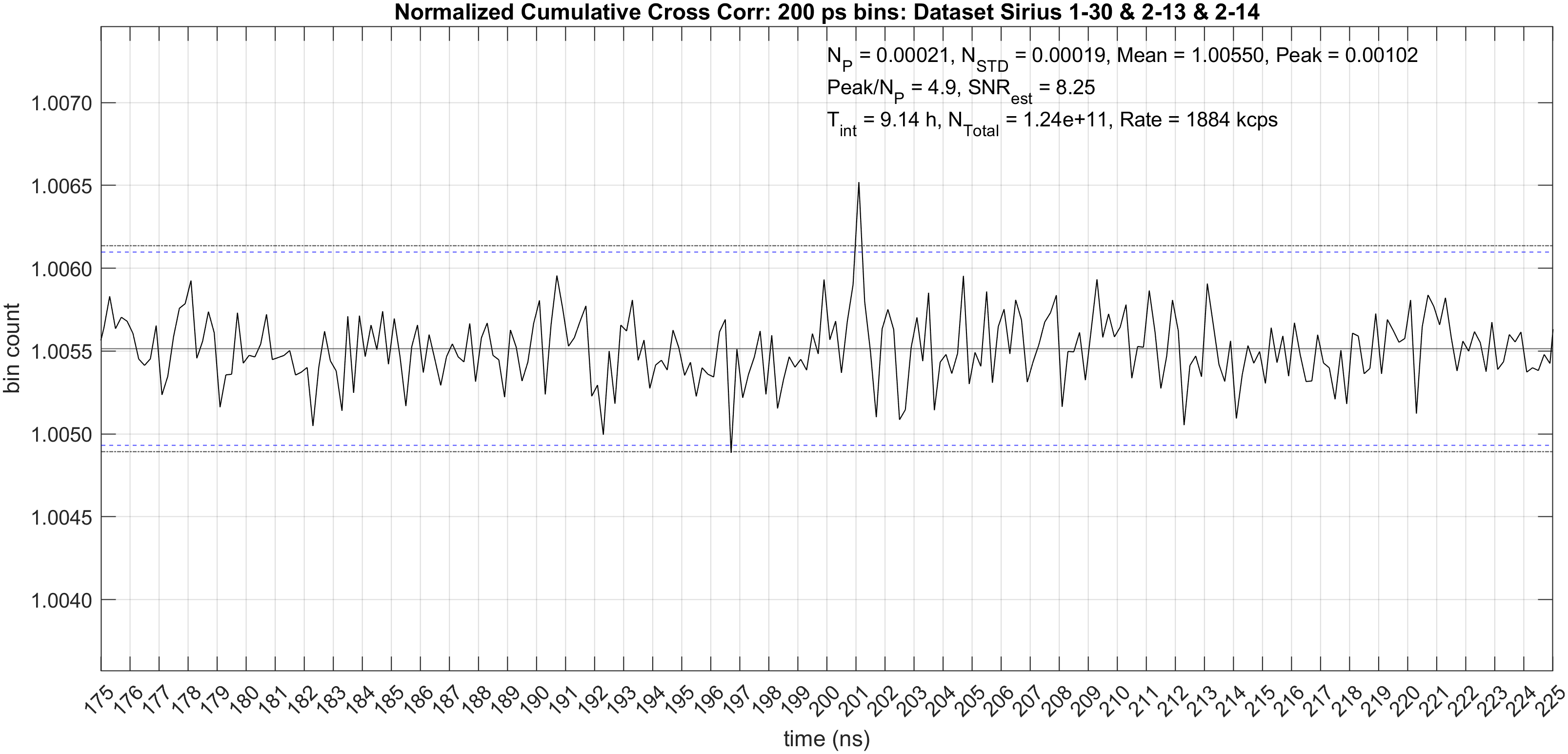 28
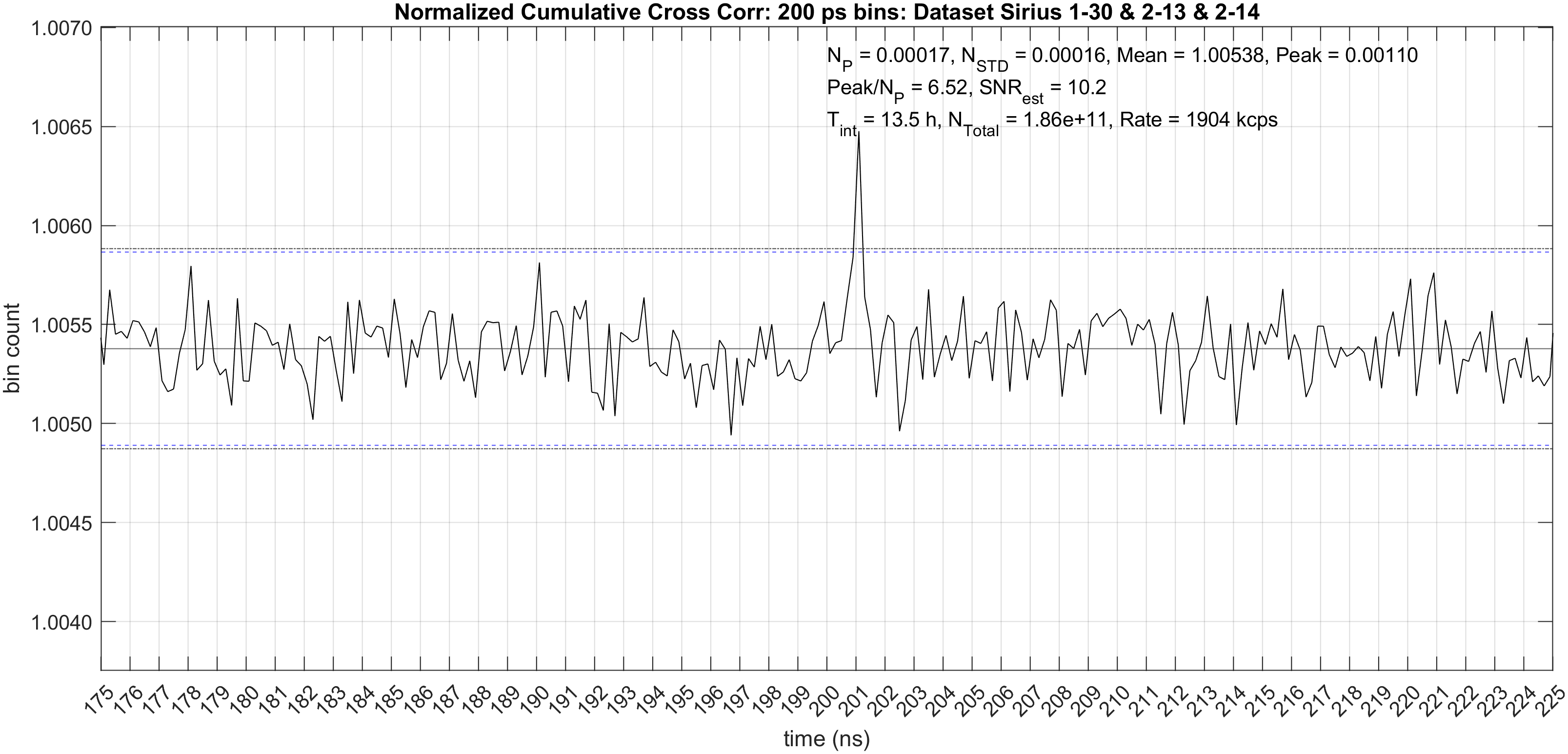 29
Three Nights – various bin sizes
25 ps bins
50 ps bins
100 ps bins
200 ps bins
250 ps bins
500 ps bins
1000 ps bins
30
31
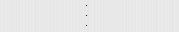 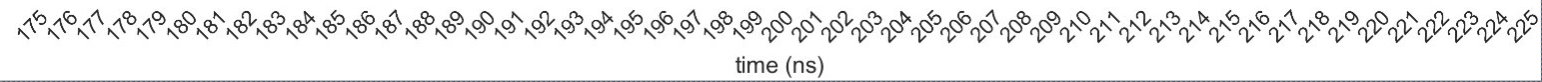 32
33
34
35
36
37